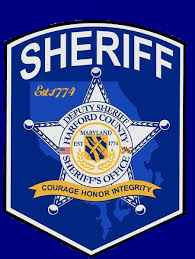 Harford County Sheriff’s Office287(g) Program
Sheriff Jeffrey R. Gahler
Harford County Sheriff’s Office
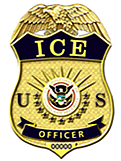 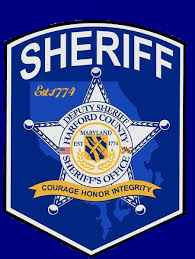 287(g) Steering Committee Mission Statement
Improve program oversight and direction.
Identify issues and concerns regarding immigration enforcement activities.
Increase transparency.
Offer the community opportunities to communicate community-level perspectives.
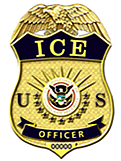 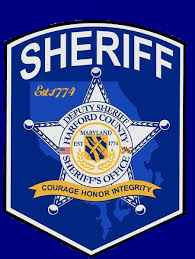 287(g) Steering Committee Vision Statement
Create safer communities and improve national security by enhancing ICE’s ability to identify and remove criminal aliens by gaining an independent, community-level perspective on 287(g) operations.
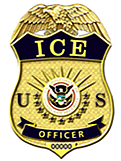 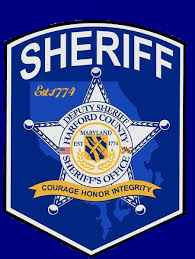 287(g) Program
Section 287(g) of the Immigration and Nationality Act was added in 1996 to authorize the Attorney General to delegate federal immigration authorities to state and local law enforcement officers.  This authority was later transferred to the Secretary of Homeland Security.
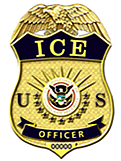 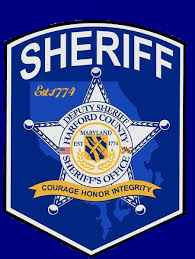 Harford County 287(g) Program Implementation Date
Memorandum of Agreement signed on October 26, 2016 and is available at www.ICE.gov. 
There are 10 Correctional Deputies trained by I.C.E. that have the authority to enforce immigration laws under section 287(g) of the INA. There are 2 additional Correctional Deputies currently in the academy.
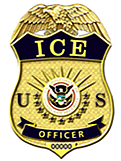 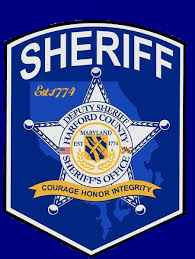 Harford County 287(g) Program implementation date
The Harford County 287(g) Program became operational on May 24, 2017 after trained officers had graduated the ICE Academy and ICE equipment was installed at the Detention Center.
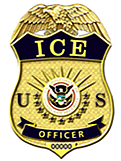 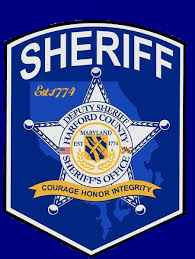 Harford County 287(g) Program Oversight
The program has a full time I.C.E. Program Manager and an I.C.E. Supervisor to support the program.
The I.C.E. Office of Professional Responsibility has just completed its first inspection of the Harford County 287(g) Program on June 7, 2018 (results pending).
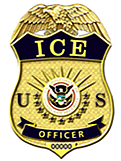 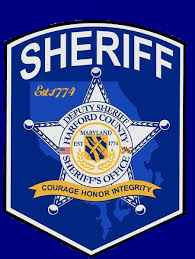 Harford County 287(g) Program Costs To The County
The following was provided by I.C.E. at no cost to Harford County.
Training
Equipment
Oversight
No full time county staff are dedicated solely to the program.
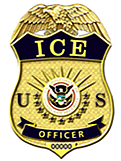 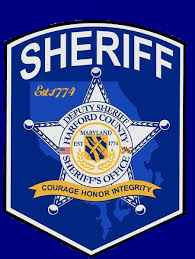 I.C.E. priorities set forth by E.O. dated January 25, 2017
Convicted or charged of any criminal offense.
Committed acts which constitute a chargeable criminal offense.
Engaged in fraud or willful misrepresentation in connection with any official matter before a government agency.
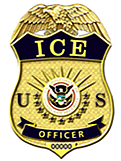 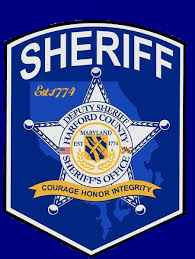 I.C.E. priorities set forth by E.O. dated January 25, 2017 cont.
Have abused any program related to the receipt of public benefits.
Are subject to a final order of removal but have not complied with their legal obligation.
In the judgement of an I.C.E. official, poses a risk to public safety or national security.
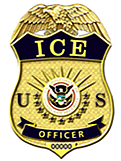 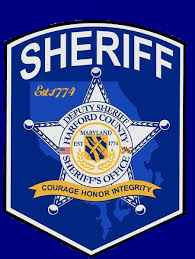 Training Requirements


ICE provides a four-week basic training program and a one-week refresher training program (completed every two years) conducted by certified instructors at the Federal Law Enforcement Training Center (FLETC) ICE Academy (ICEA) in Charleston, SC.  Cross-cultural communication and the avoidance of racial profiling is required training. 

In addition, Designated Immigration Officers (DIOs) annually complete online training courses related to immigration enforcement activities.  

DIOs receive the same training in Immigration and Nationality Law as ICE officers.  All training, to include transportation, lodging, and meals is provided and paid for by ICE.
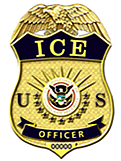 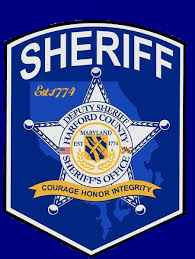 Who Is Investigated About Their Immigration Status?
100% of all arrests / intakes brought to the Detention Center are screened.  Those who are interviewed regarding their immigration status are provided language translation services provided by DHS and offered consular access.
No “on the street” officers are trained to conduct immigration enforcement. 
287(g) trained Correctional Deputies authority resides solely within the confines of the Detention Center.
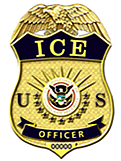 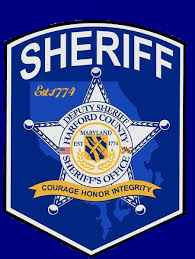 May 24, 2017-May 24, 2018 Statistics
139 Foreign Born Encounters
30 (21.5%) ICE cases comprising 12 different countries
109 had no ICE enforcement activity (naturalized citizens, those already in proceedings and having minor new crimes and/or lawfully present and not amenable to removal).
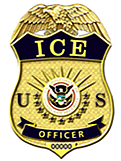 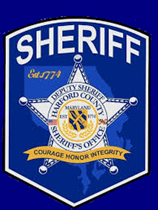 Country Statistics for Enforcement Actions
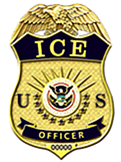 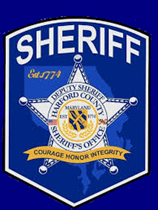 287(g) Complaint Process
Complaints regarding the 287(g) program will be accepted from any source to include law enforcement agencies (LEAs), participating LEA personnel, inmates, and the public. To report a 287(g) complaint please contact one of the following Department of Homeland Security (DHS) components:

Telephonically to the DHS Office of the Inspector General (DHS OIG). Toll free number 1-800-323-8603; or
Telephonically to the ICE Office of Professional Responsibility (OPR) at the Joint Intake Center (JIC) in Washington, D.C. Toll-free number 1-877-246-8253, or email Joint.Intake@dhs.gov; or
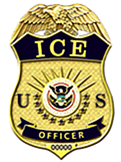 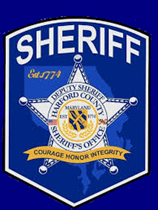 Complaint Process cont.
Via mail as follows:

Department of Homeland SecurityImmigration and Customs EnforcementOffice of Professional ResponsibilityP.O. Box 14475Pennsylvania Avenue NWWashington D.C.  20044

A copy of the complaint will be forwarded to the DHS Office for Civil Rights and Civil Liberties (CRCL) Review and Compliance.
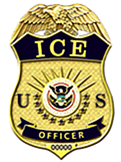 Questions?